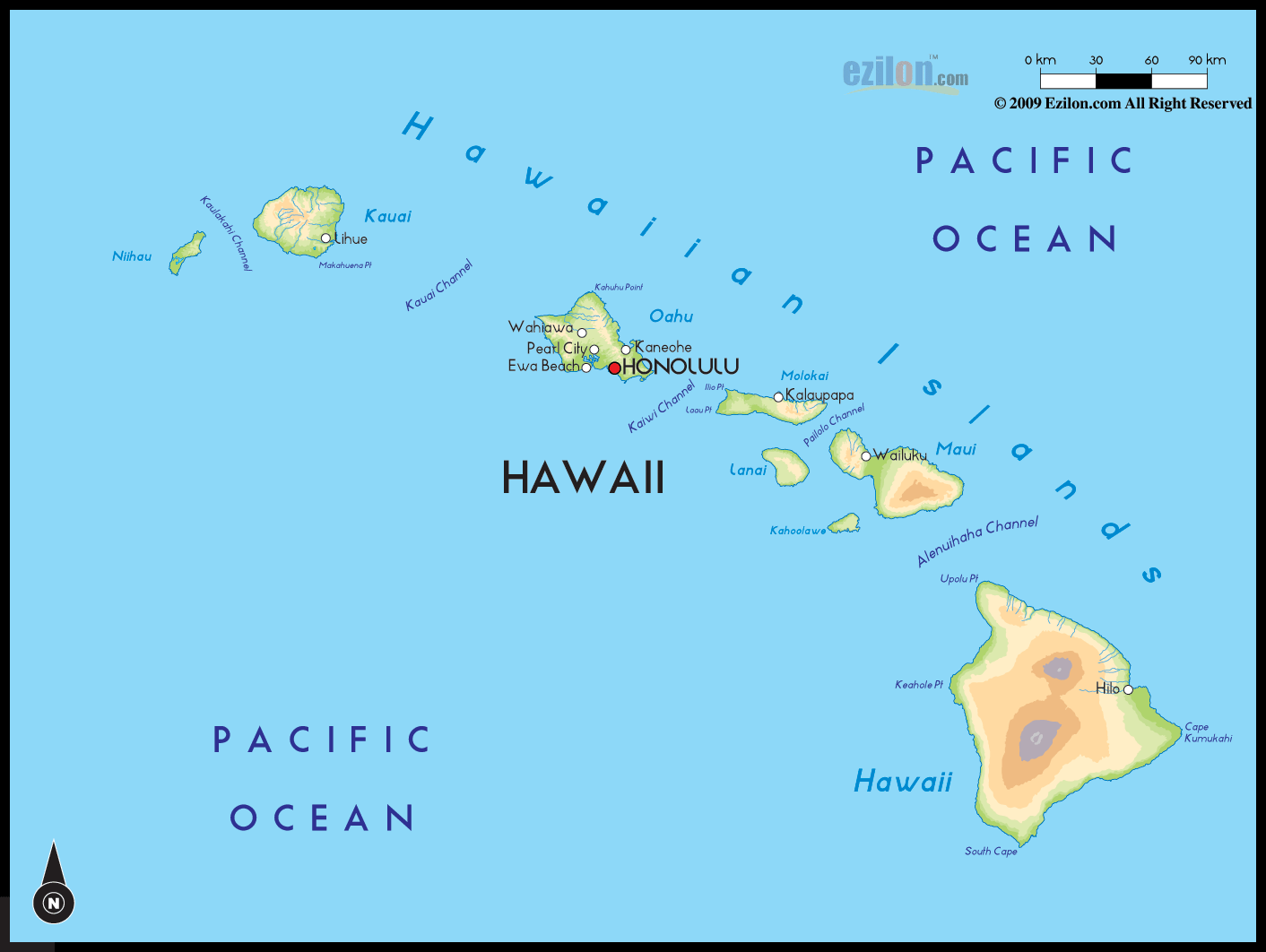 Hawaii
Pennsylvania
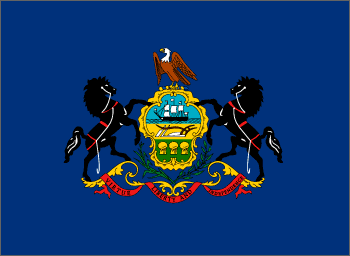 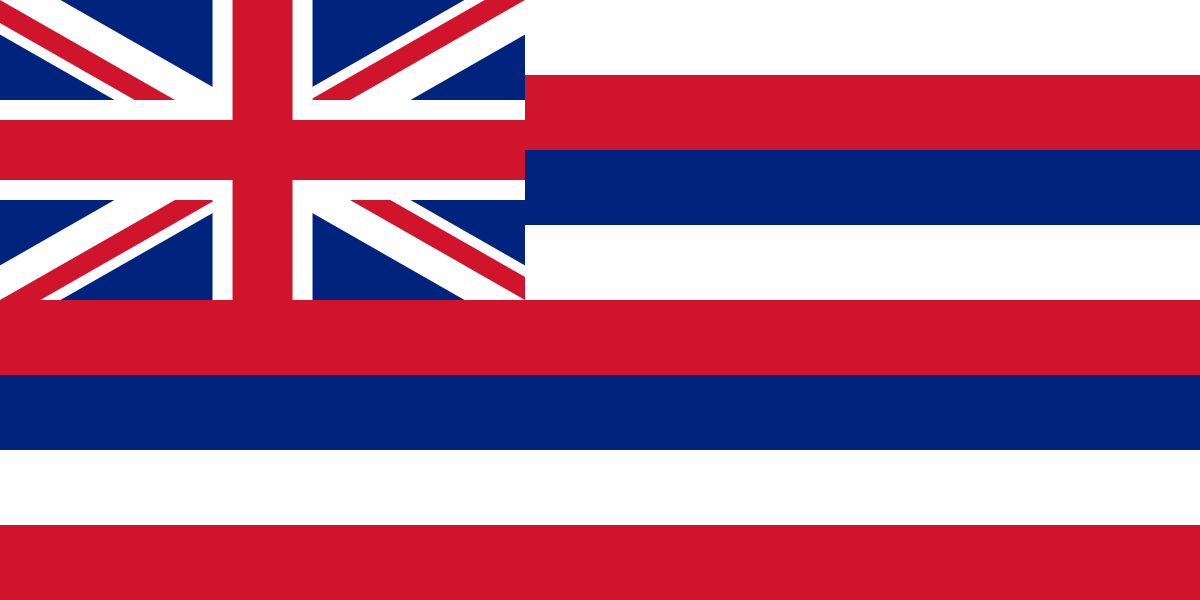 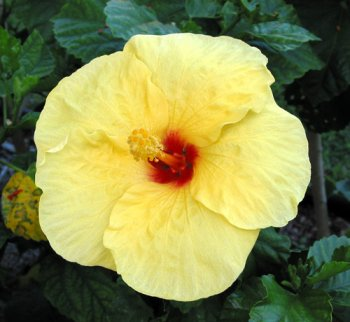 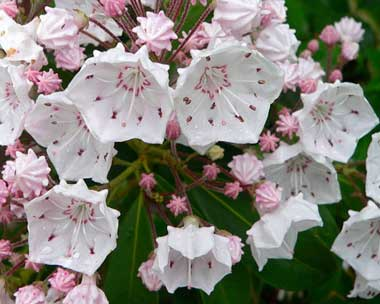 Hawai’i pono’i 				Hawaii’s own true sons
Nana i kou mou’i 			Be loyal to your chief
Kalani ali’i ke ali’i 			Your country’s liege and lord, 									the chief
Ke ali’i 						The chief



Makua lani e				Royal father
Kamehameha e				Kamehameha
Na kaua e pale				Who defended in war
Me ka ihe					With spears
Hula
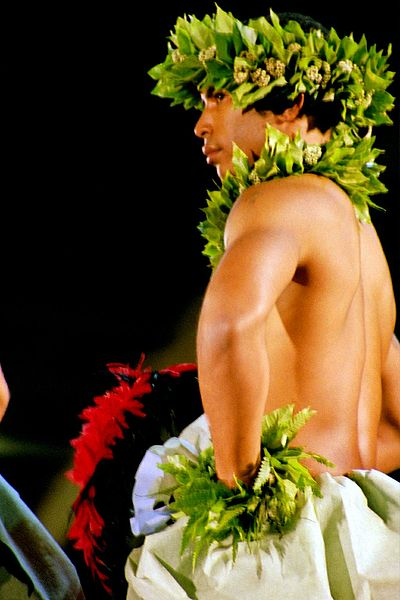 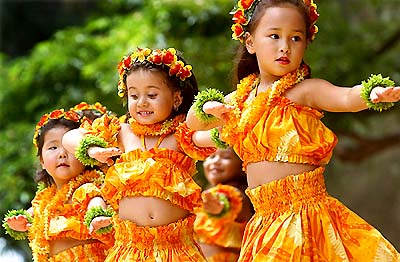 Instruments
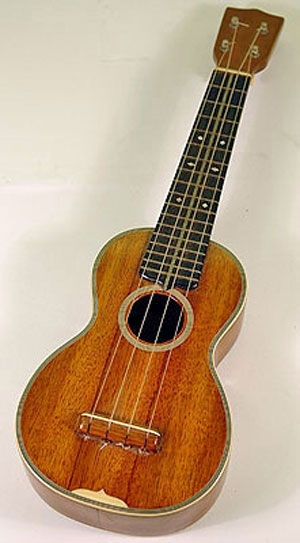 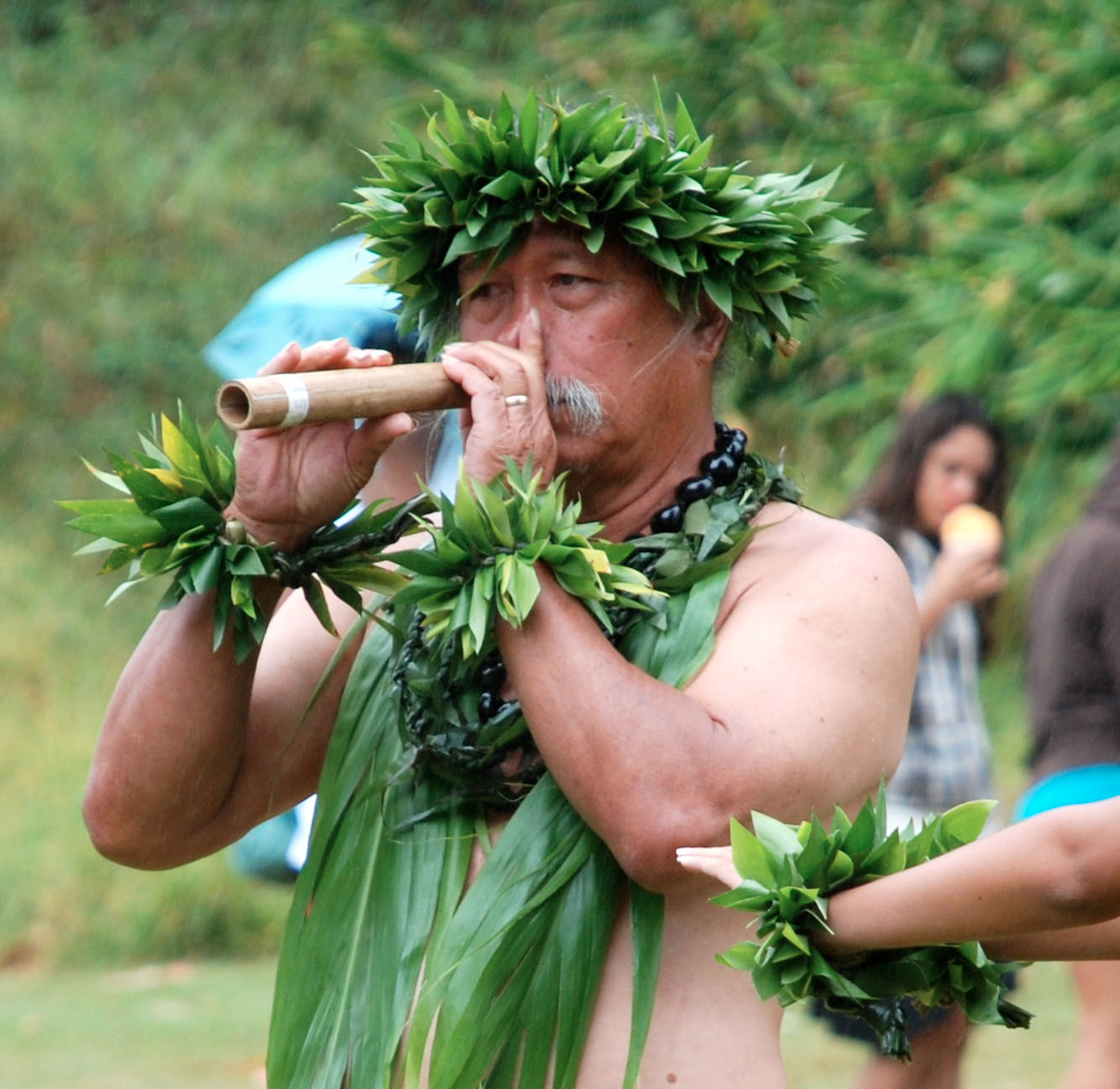 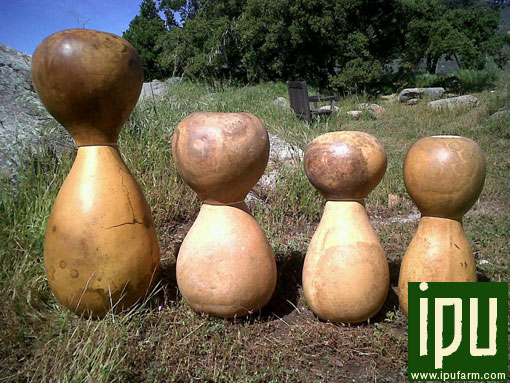 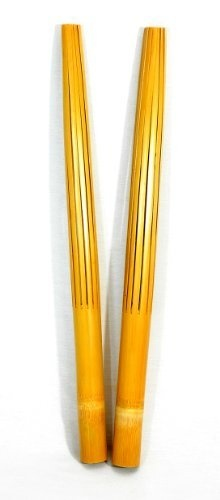